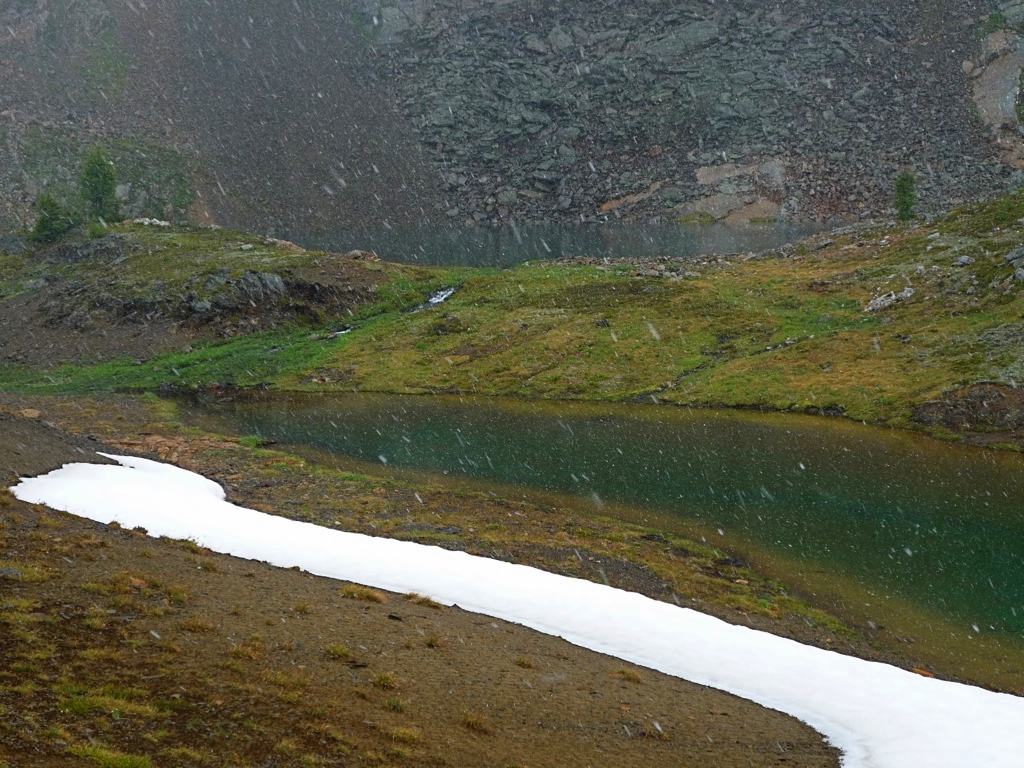 Job 37 Amplification
R T B
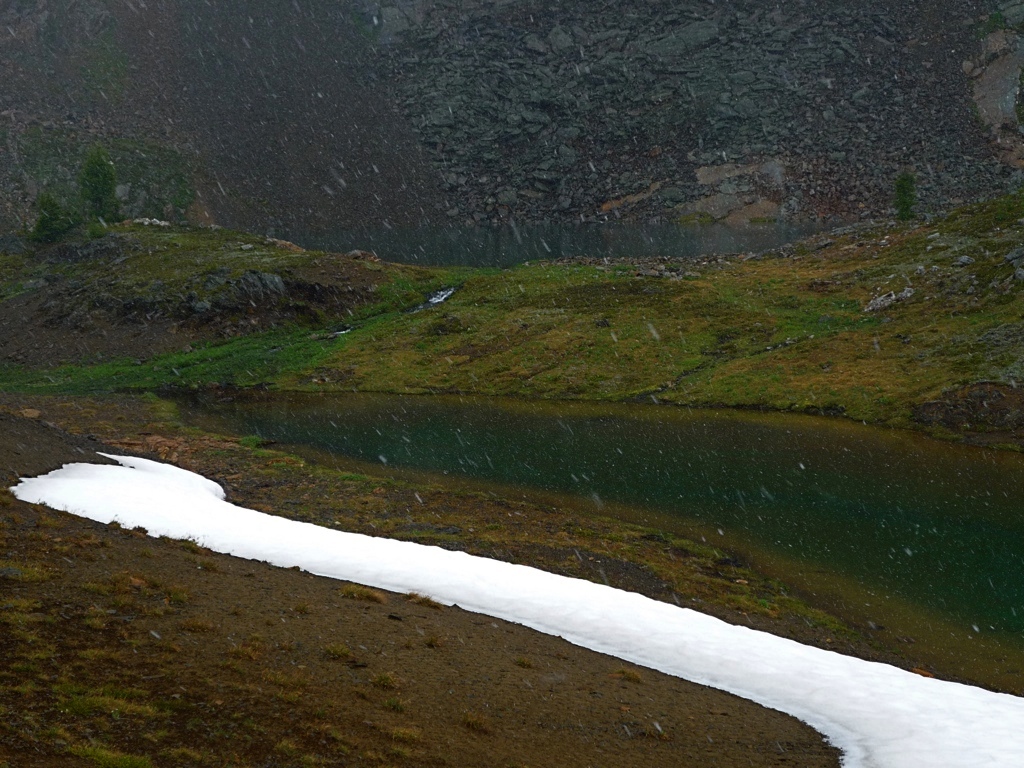 Job 37 Amplification
3 kinds of frozen precipitation
snow
  frost
  hail
R T B
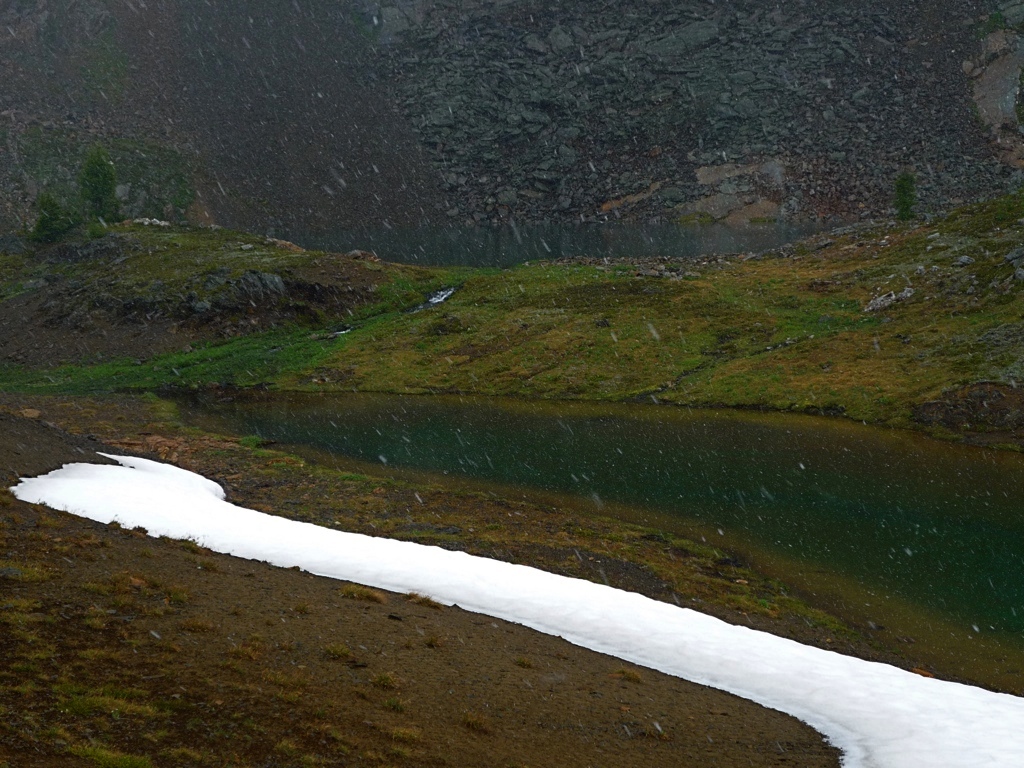 Job 37 Amplification
2 frozen precipitation results
ice
  frozen surface of the deep
R T B
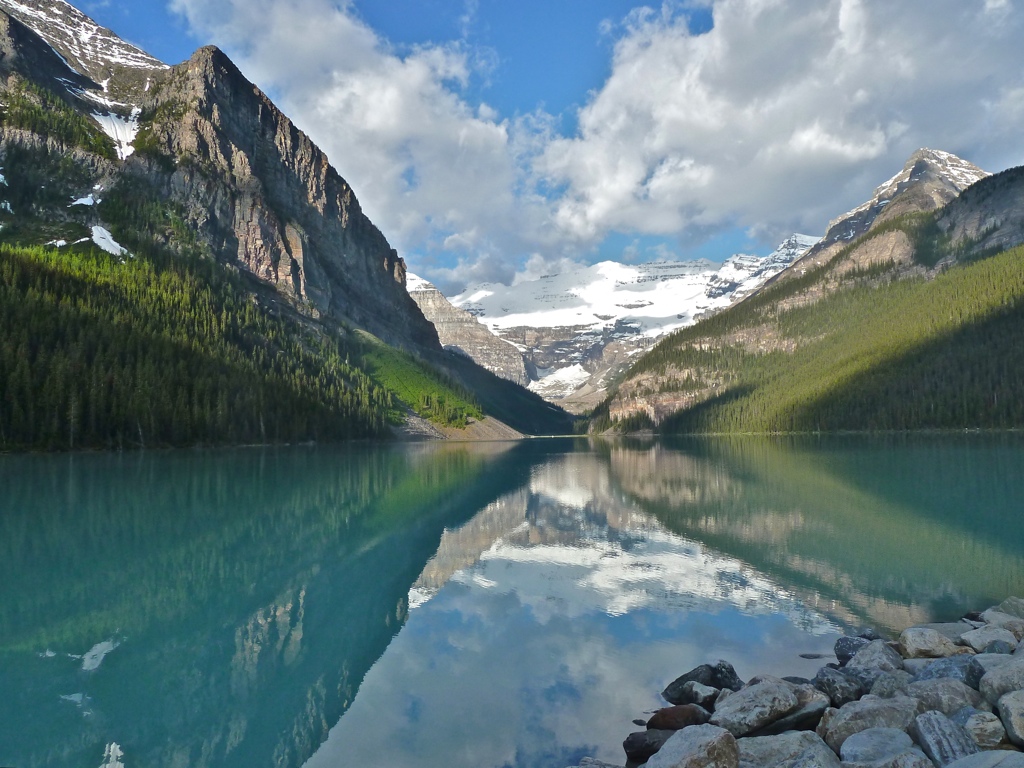 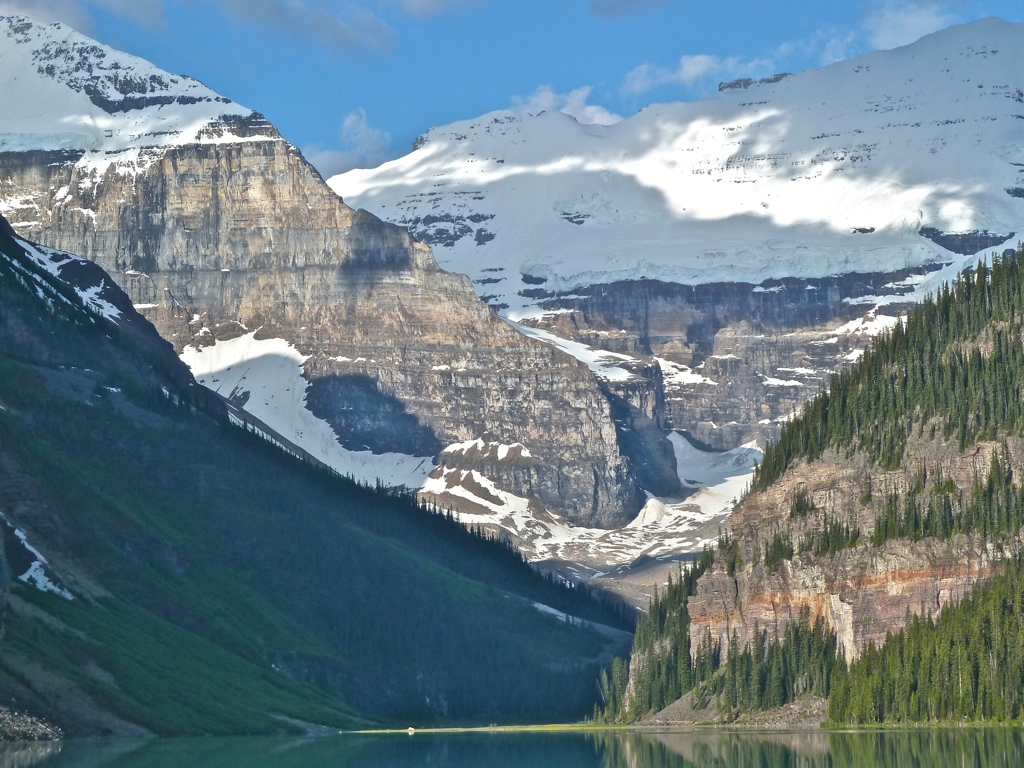 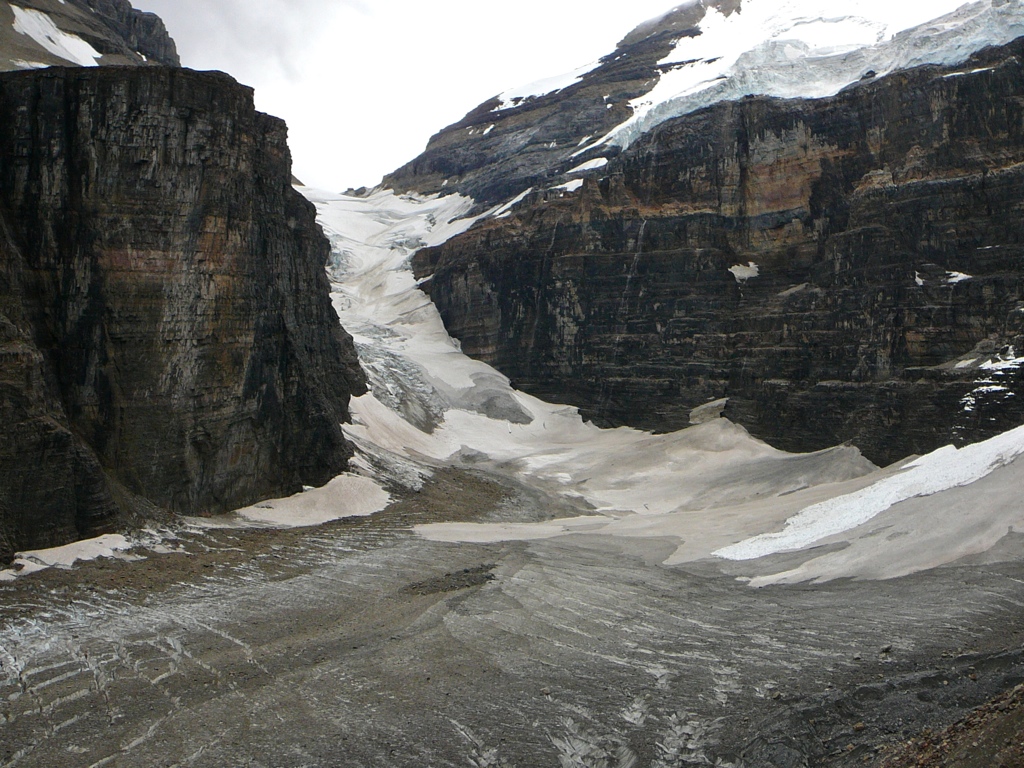 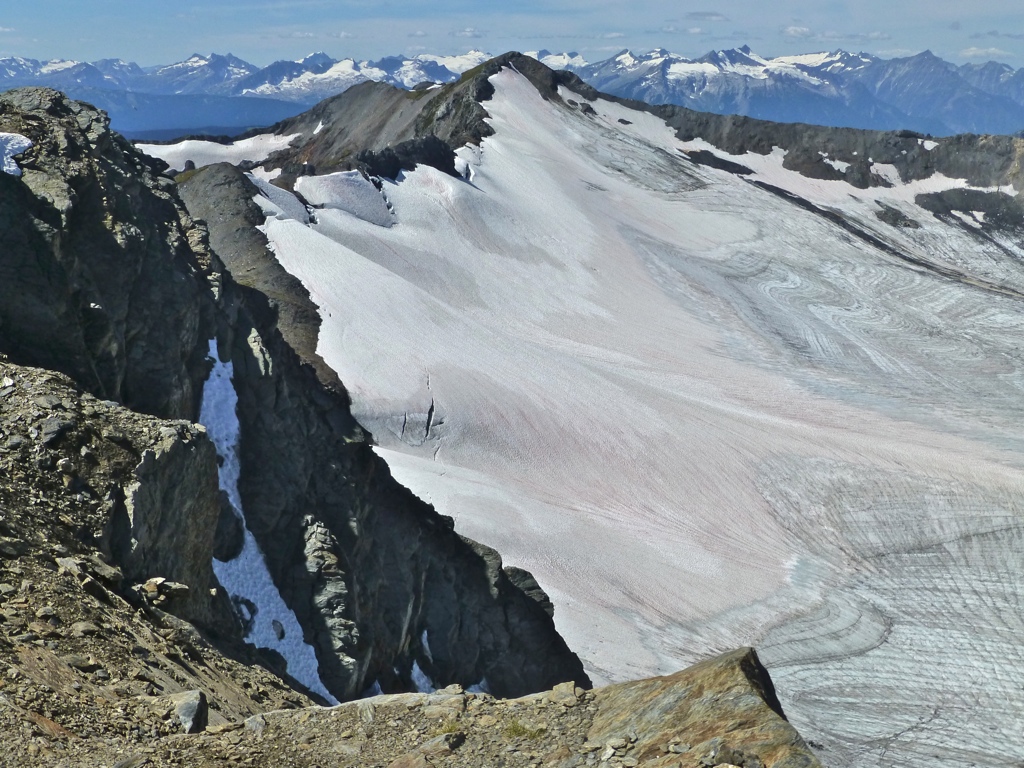 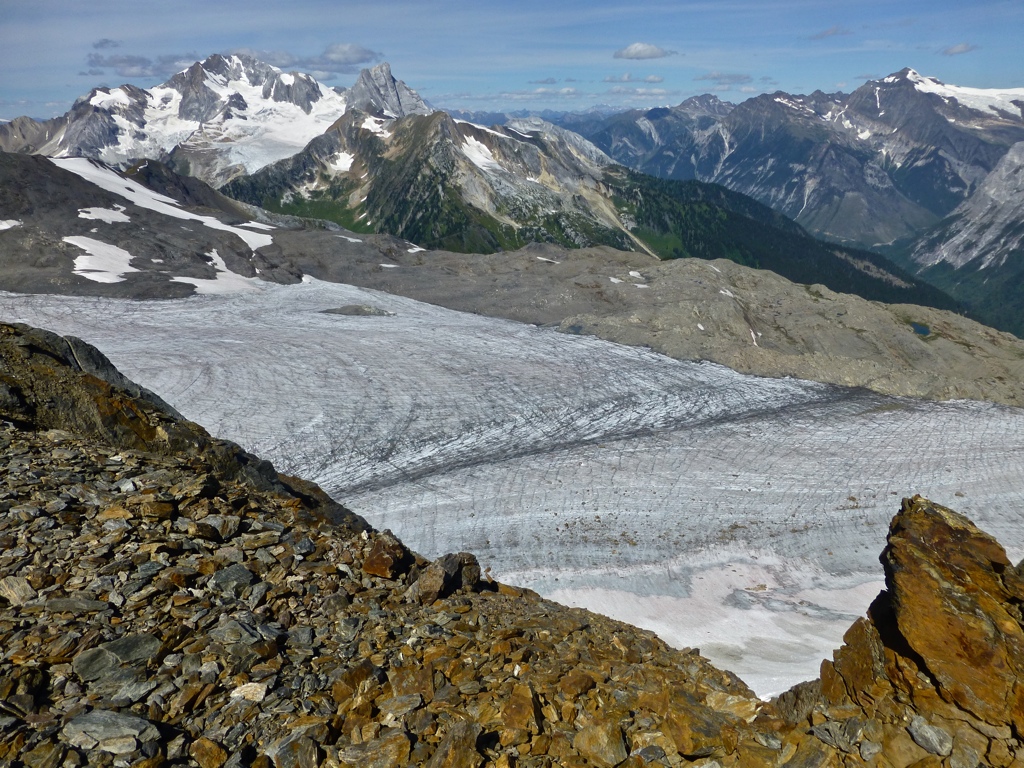 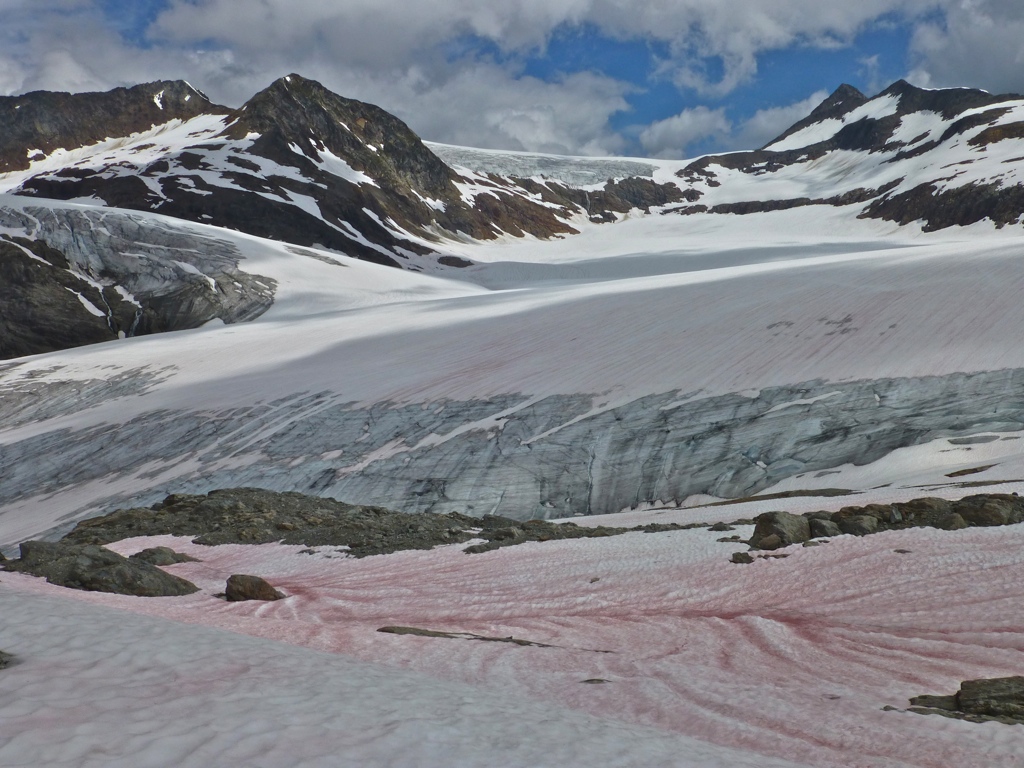 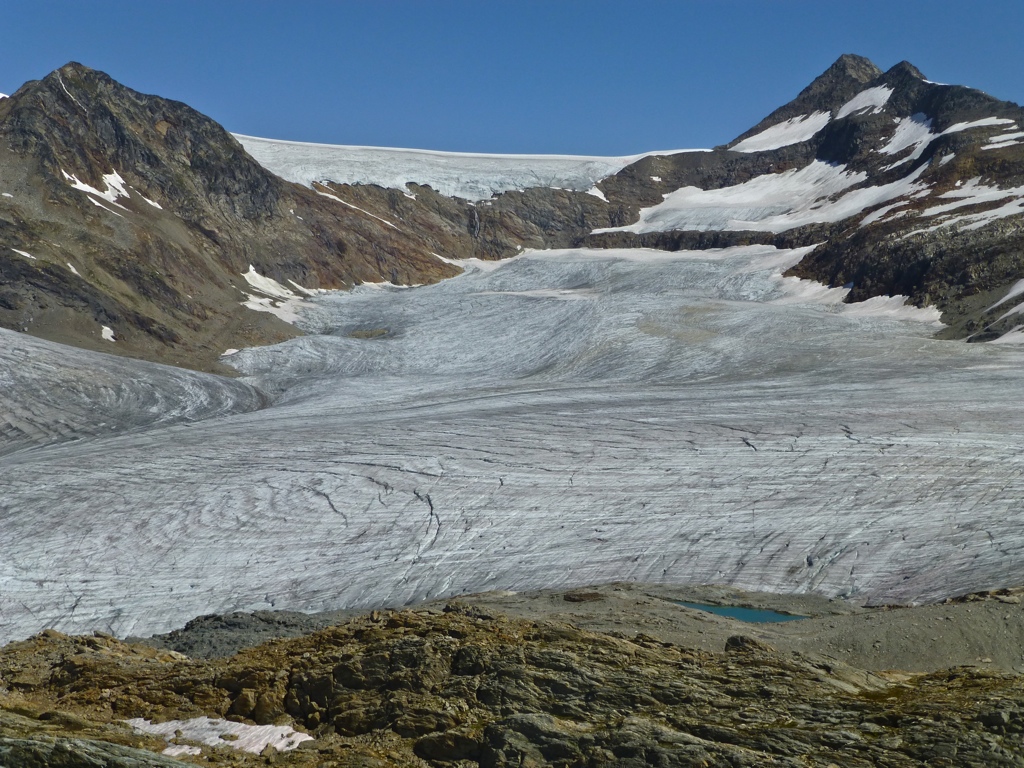 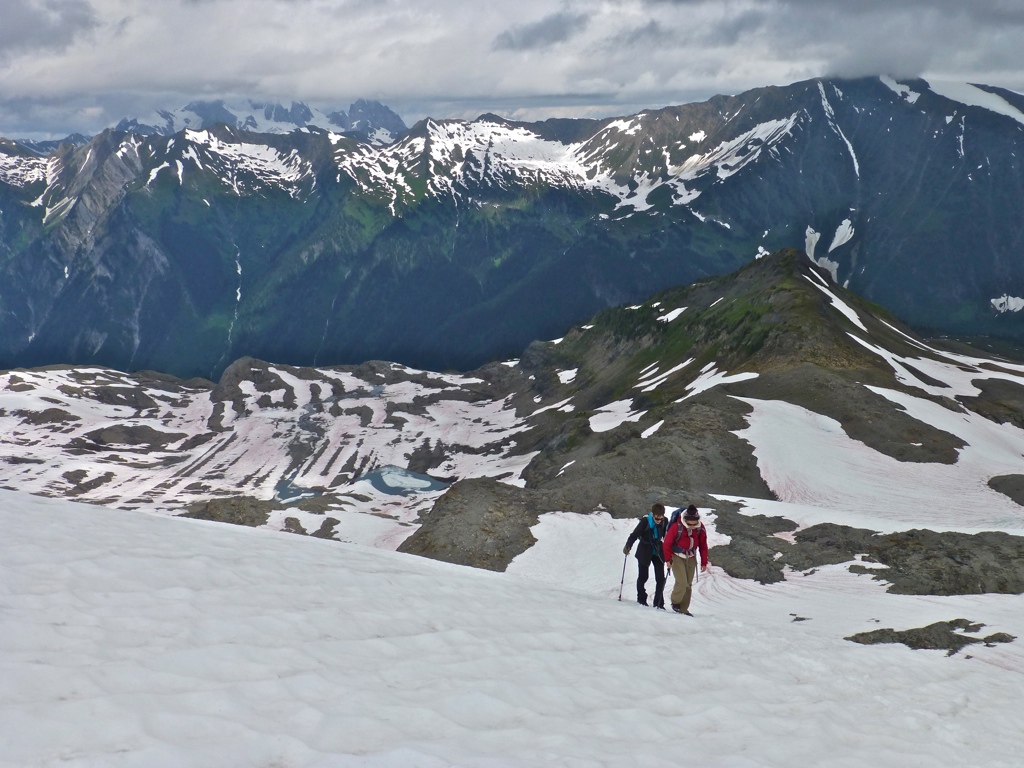 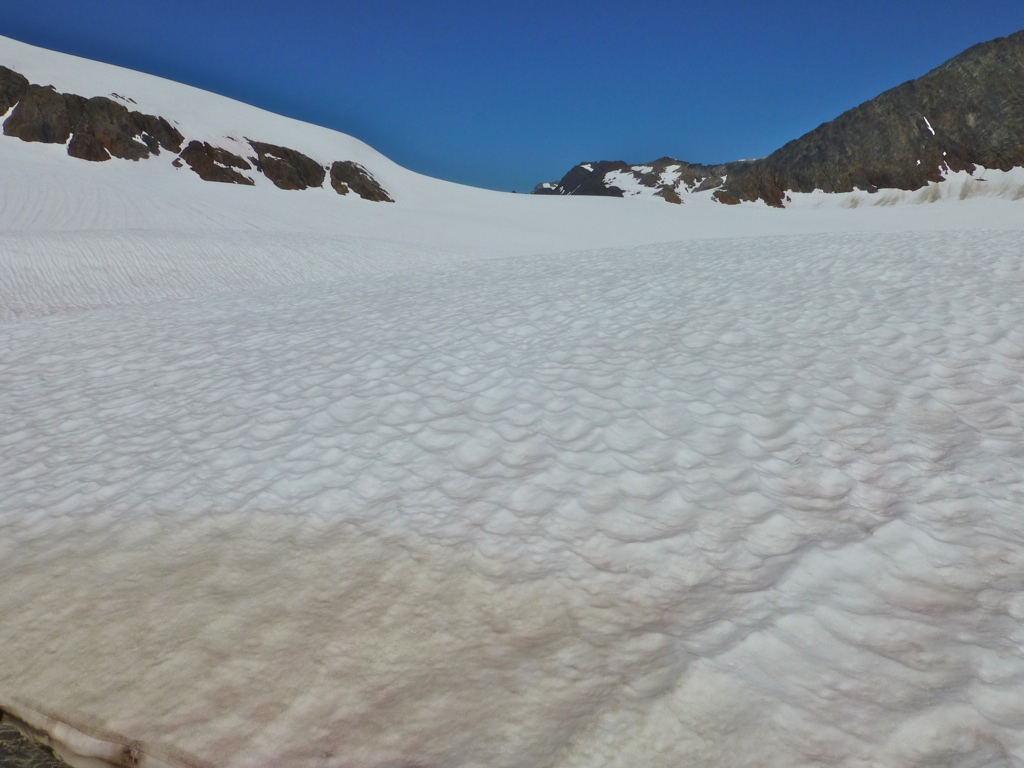 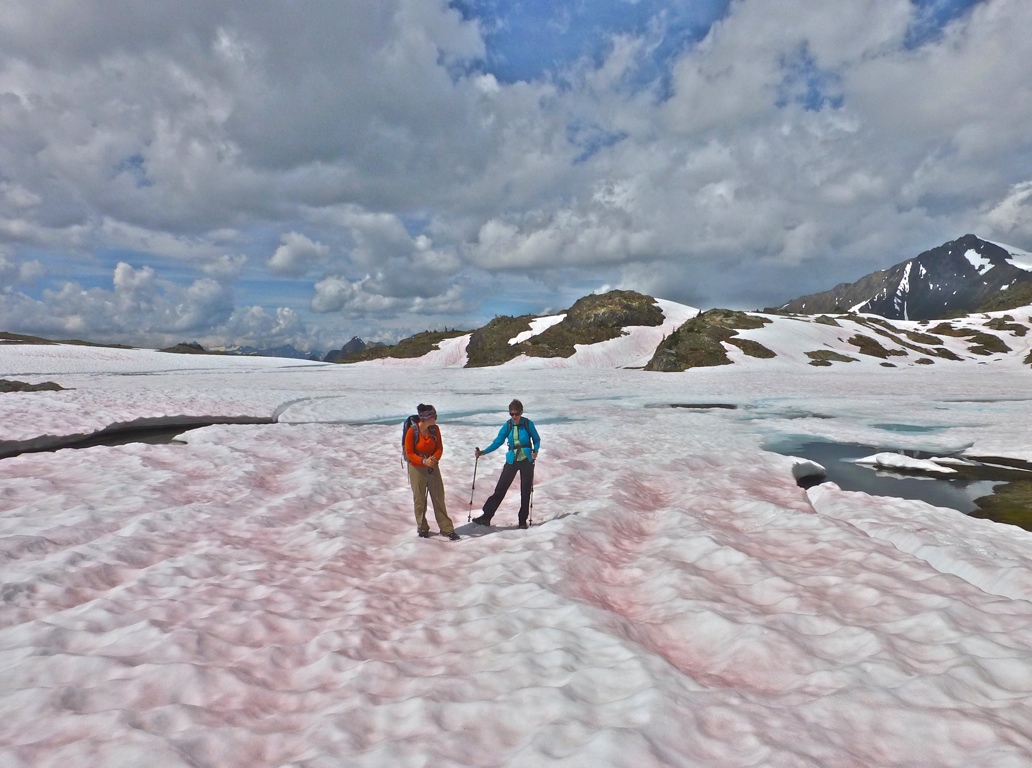 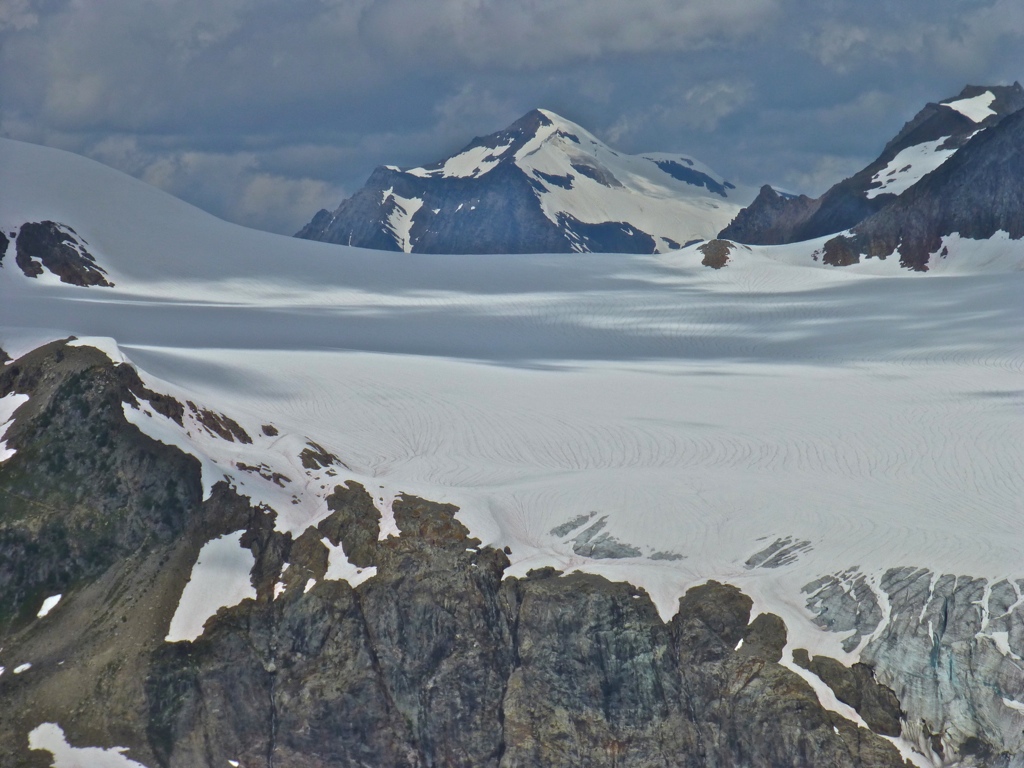 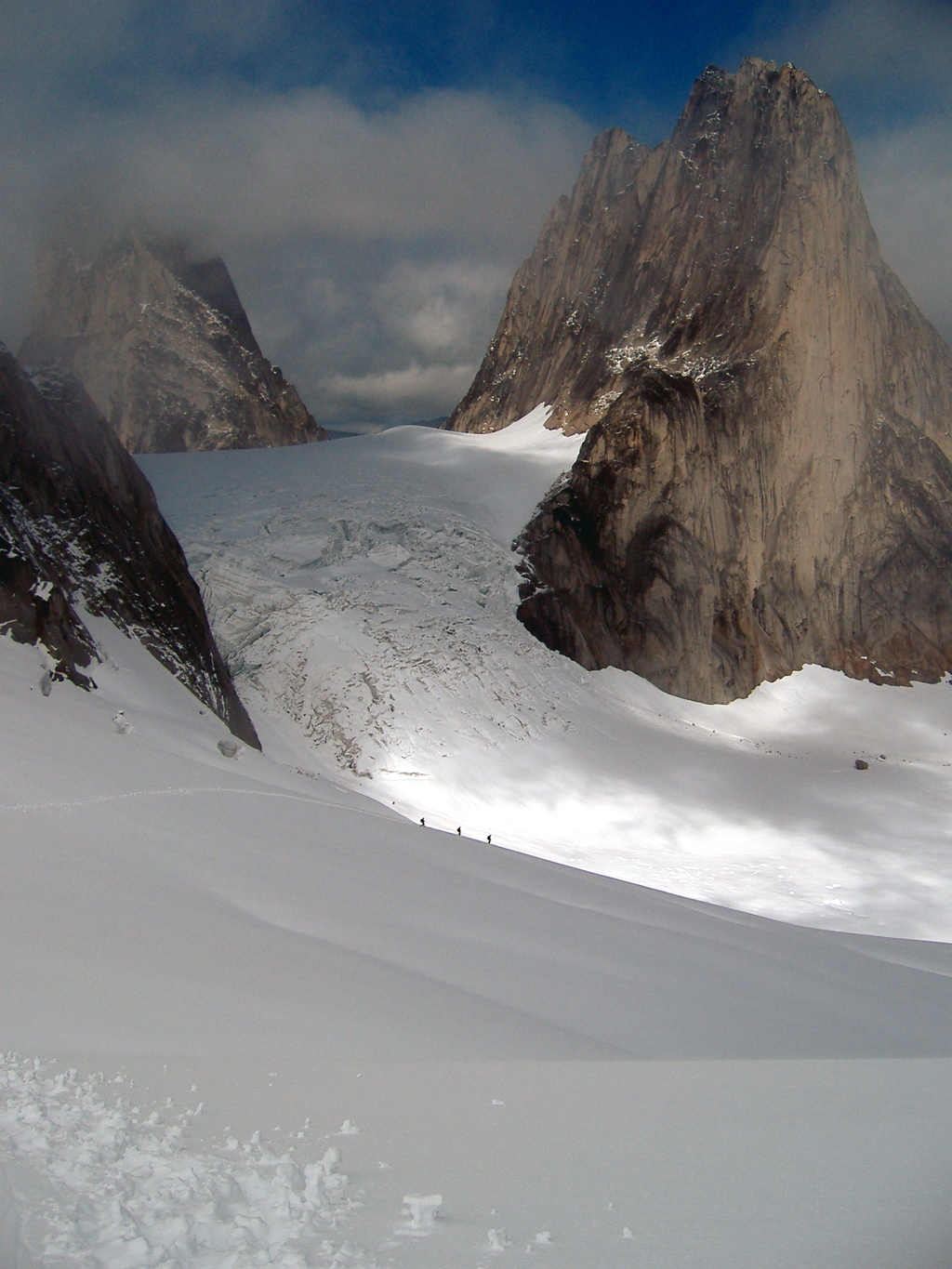 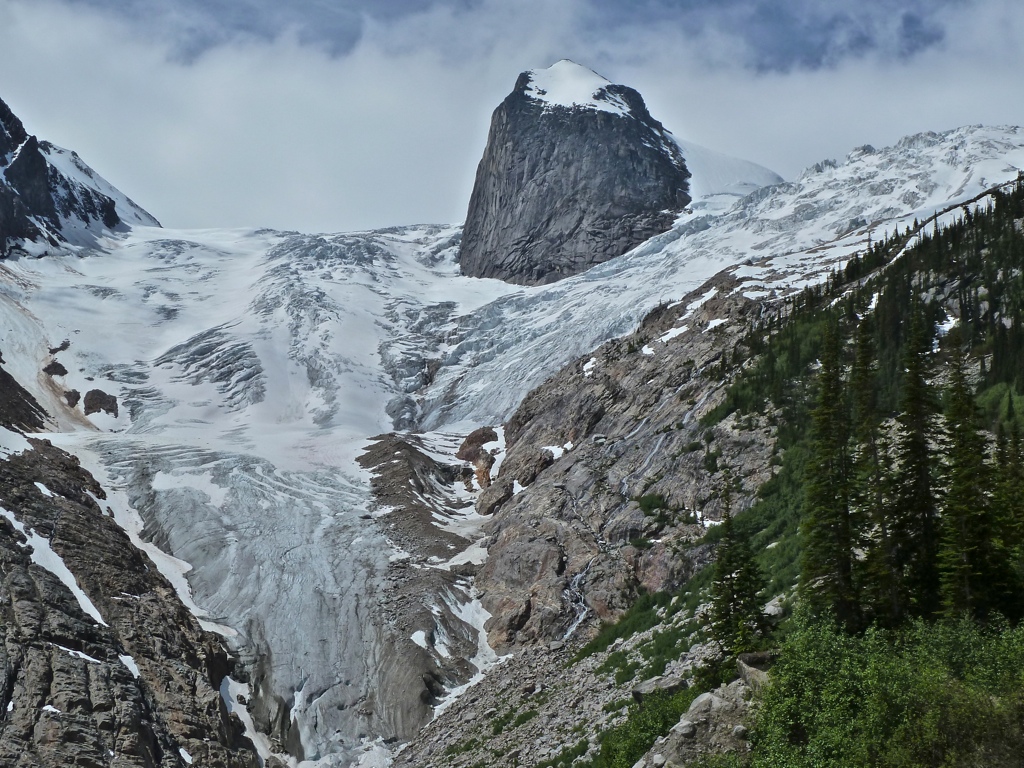 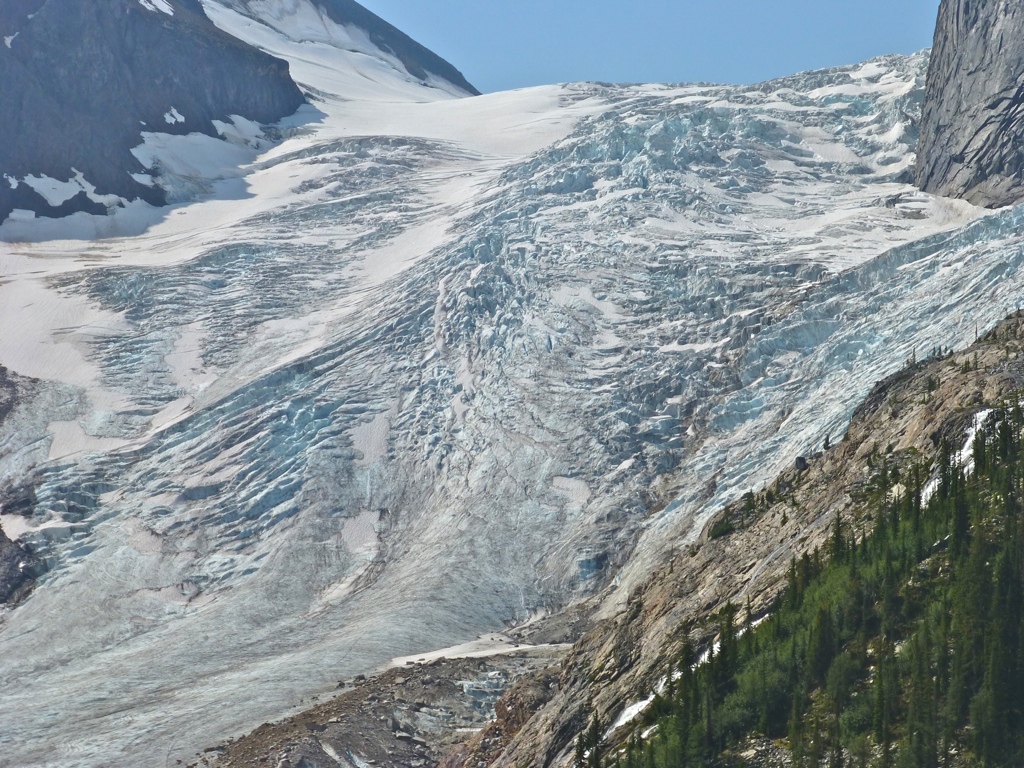 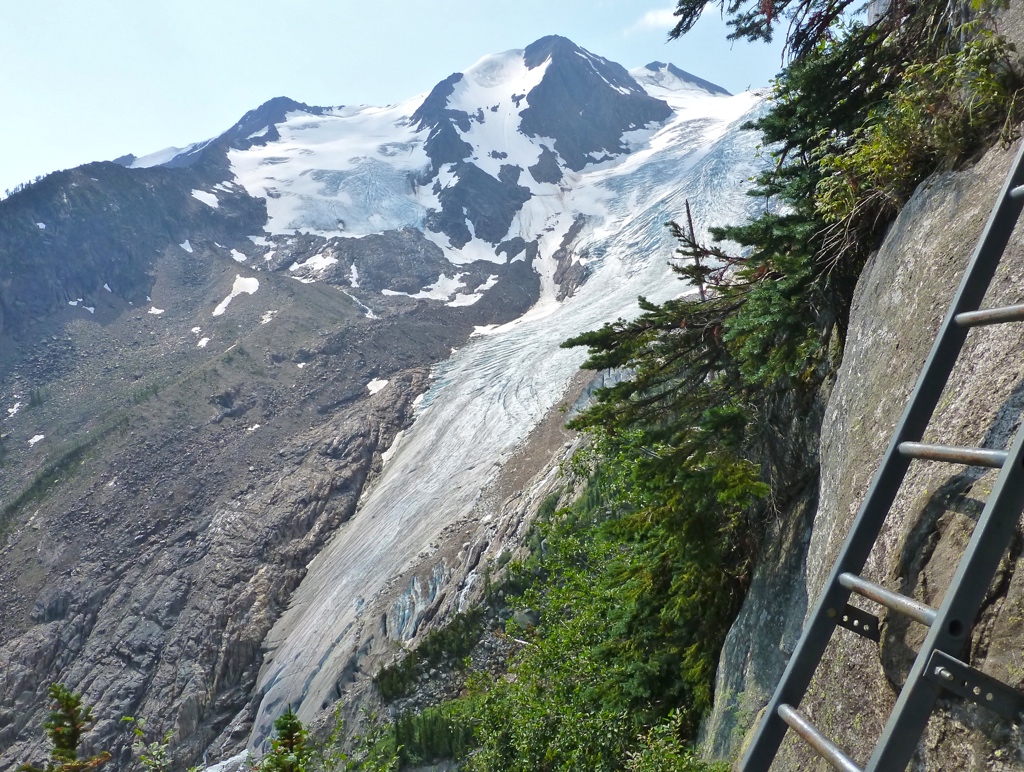 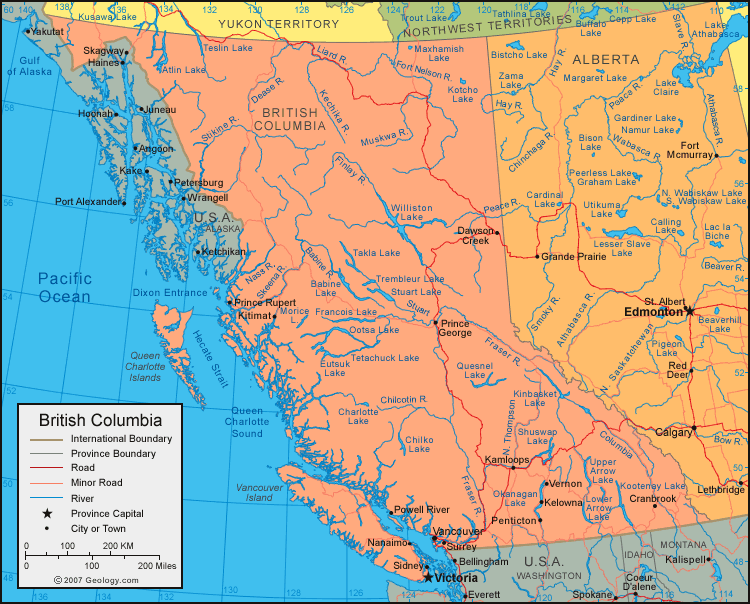 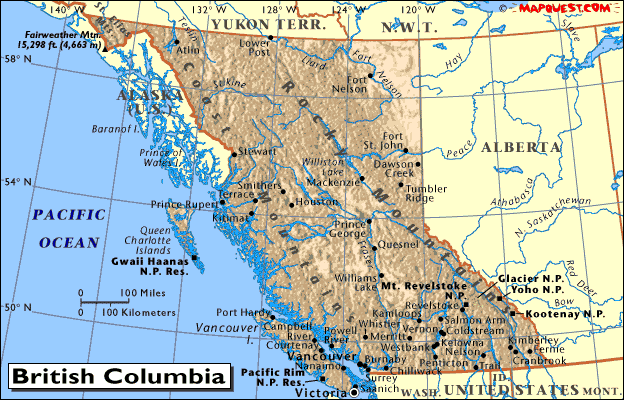